Module 4.3
Acute and chronic osteomyelitis
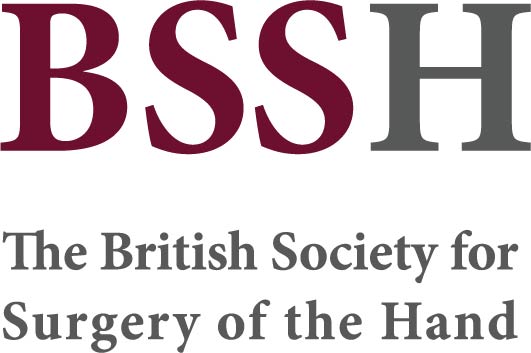 Objectives

Recognise osteomyelitis as a surgical problem
Describe the Cierny-Mader classification
Describe a methodical approach and principles of surgical management